Developing Loops from Invariants
Review 6
Outline
Creating loops from invariants
What is on the exam
Common mistakes
Feel free to ask questions at any time
Developing a Loop on a Range of Integers
Given a range of integers a..b to process.
Possible alternatives
Could use a for-loop: for x in range(a,b+1):
Or could use a while-loop: x = a; while a <= b:
Which one you can use will be specified
But does not remove the need for invariants
Invariants: properties of variables outside loop(as well as the loop counter x)
If body has any variables accessed outside of loop, you need an invariant
Developing an Integer Loop (a)
Suppose you are trying to implement the command

     Process a..b

Write the command as a postcondition:     post: a..b has been processed.
Developing an Integer Loop (b)
Set-up using for:

        for k in range(a,b+1):
            # Process k
        # post: a..b has been processed.
Developing an Integer Loop (b)
Set-up using while:    
        while k <= b:
            # Process k
            k = k + 1
        # post: a..b has been processed.
Developing an Integer Loop (c)
Add the invariant (for):
  
        # invariant: a..k-1 has been processed
        for k in range(a,b+1):
            # Process k
        # post: a..b has been processed.
Note it is post condition with the loop variable
Developing an Integer Loop (c)
Add the invariant (while):
  
        # invariant: a..k-1 has been processed
        while k <= b:
            # Process k
            k = k + 1
        # post: a..b has been processed.
Note it is post condition with the loop variable
Developing a For-Loop (d)
Fix the initialization:
        init to make invariant true
        # invariant: a..k-1 has been processed
        for k in range(a,b+1):
            # Process k
        # post: a..b has been processed.
Nothing to do unless invariant has variables other than loop variable
Why did not use loop invariants with for loops
Developing a For-Loop (d)
Fix the initialization:
        init to make invariant true
        # invariant: a..k-1 has been processed
        while k <= b:
            # Process k
            k = k + 1
        # post: a..b has been processed.
Has to handle the loop variable (and others)
Developing a For-Loop (e)
Figure out how to “Process k”:
        init to make invariant true
        # invariant: a..k-1 has been processed
        for k in range(a,b+1):
            # Process k
            implementation of “Process k”
        # post: a..b has been processed.
Developing a For-Loop (e)
Figure out how to “Process k”:
        init to make invariant true
        # invariant: a..k-1 has been processed
        while k <= b:
            # Process k
            implementation of “Process k”
            k = k + 1
        # post: a..b has been processed.
Range
Pay attention to range:
a..b  or  a+1..b   or   a…b-1    or …
This affects the loop condition!
Range a..b-1,  has condition k < b
Range a..b,  has condition k <= b
Note that  a..a-1  denotes an empty range 
There are no values in it
Modified Question 3 from Spring 2008
A magic square is a square where each row and column adds up to the same number (often this also includes the diagonals, but for this problem, we will not). For example, in the following 5-by-5 square, each row and column add up to 70:
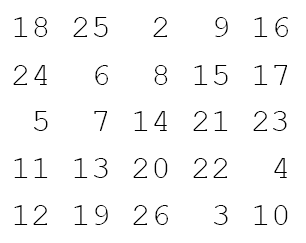 def are_magic_rows(square, value):
    """Returns: True if all rows of square sum to value
    Precondition: square is a 2d list of numbers"""
    i = 0
    # invariant: each row 0..i-1 sums to value
    while   i < len(square)   :
        # Return False if row i does not sum to value
        rowsum = 0
        # invariant: elements 0..k-1 of square[i] sum to rowsum
        for k in range(len(square)):    # rows == cols
            rowsum = rowsum + square[i][k]
        if rowsum != value: 
            return False
         i = i+1
    # invariant: each row 0..len(square)-1 sums to value
    return  True
def are_magic_rows(square, value):
    """Returns: True if all rows of square sum to value
    Precondition: square is a 2d list of numbers"""
    i = 0
    # invariant: each row 0..i-1 sums to value
    while   i < len(square)   :
        # Return False if row i does not sum to value
        rowsum = 0
        # invariant: elements 0..k-1 of square[i] sum to rowsum
        for k in range(len(square)):    # rows == cols
            rowsum = rowsum + square[i][k]
        if rowsum != value: 
            return False
         i = i+1
    # invariant: each row 0..len(square)-1 sums to value
    return  True
def are_magic_rows(square, value):
    """Returns: True if all rows of square sum to value
    Precondition: square is a 2d list of numbers"""
    i = 0
    # invariant: each row 0..i-1 sums to value
    while   i < len(square)   :
        # Return False if row i does not sum to value
        rowsum = 0
        # invariant: elements 0..k-1 of square[i] sum to rowsum
        for k in range(len(square)):    # rows == cols
            rowsum = rowsum + square[i][k]
        if rowsum != value: 
            return False
         i = i+1
    # invariant: each row 0..len(square)-1 sums to value
    return  True
Inner invariant was 
not required
Modified Question 4 from Spring 2007
# Given lists b, c, d which with single digit elements
   # len(b) = len(c) >= len(d)
   # Want to ‘add’ c and d and put result in b
   h = ______
    k = ______
    carry = _______
    # invariant: b[h..] contains the sum of c[h..] and d[k..], 
    # except that the carry into position k-1 is in 'carry'
    while ___________ :



    # postcondition: b contains the sum of c and d
    # except that the carry contains the 0 or 1 at the beginning
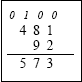 Modified Question 4 from Spring 2007
# Given lists b, c, d which with single digit elements
   # len(b) = len(c) >= len(d)
   # Want to ‘add’ c and d and put result in b
   h = ______
    k = ______
    carry = _______
    # invariant: b[h..] contains the sum of c[h..] and d[k..], 
    # except that the carry into position k-1 is in 'carry'
    while ___________ :



    # postcondition: b contains the sum of c and d
    # except that the carry contains the 0 or 1 at the beginning
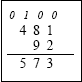 c
d
b
d[0]
b[0]
Modified Question 4 from Spring 2007
h = len(c)
    k = len(d)
    carry = 0
    # invariant: b[h..] contains the sum of c[h..] and d[k..], 
    # except that the carry into position k-1 is in 'carry'
    while h > 0:
        h = h -1; k = k – 1 # Easier if decrement first
        x = d[k] if k>= 0 else 0
        b[h] = c[h]+x+carry
        if b[h] >= 10:
            carry = 1; b[h] = b[h]-10
        else: 
            carry = 0
# postcondition: b contains the sum of c and d
    # except that the carry contains the 0 or 1 at the beginning
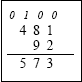 c
d
b
DOs and DON’Ts #1
DO use variables given in the invariant. 
DON’T use other variables.
# invariant: b[h..] contains the sum of c[h..] and d[k..], 
    # except that the carry into position k-1 is in 'carry'
    while ___________ :
        # Okay to use b, c, d, h, k, and carry
        # Anything else should be ‘local’ to while
Will cost you points on the exam!
[Speaker Notes: On the test, we may give them a question where we state the precondition, postcondition, and loop invariant andask them to write the loop with initialization. When this is done, they MUST use the given invariant. 
They should NOTadd other variables declared outside the loop, although they may declare variables within the repetend.]
DOs and DON’Ts #2
DO double check corner cases!
h = len(c)
while h > 0:
What will happen when h=1 and h=len(c)?
If you use h in c (e.g. c[x]) can you possibly get an error?
# invariant: b[h..] contains the sum of c[h..] and d[k..], 
    # except that the carry into position k-1 is in 'carry'
    while h > 0:
        …
Range is off by 1.
How do you know?
Questions?
Sequence Algorithms
Review 7
Three Types of Questions
Write body of a loop to satisfy a given invariant.
Problem 6, Fall 2013 (Final)
Problem 6, Spring 2014 (Final)
Given an invariant with code, identify all errors.
Problem 6, Spring 2014 (Prelim 2)
Problem 6, Spring 2013 (Final)
Given an example, rewrite it with new invariant.
Problem 8, Fall 2014 (Final)
h  h+1
0                                      h                                           k
0                                      k                                           len(b)
b
b             <=   sorted                               >=
(h+1) – h = 1
Horizontal Notation for Sequences
Example of an assertion about an sequence b. It asserts that:
b[0..k–1] is sorted (i.e. its values are in ascending order)
Everything in b[0..k–1] is  ≤  everything in b[k..len(b)–1]


 
Given index h of the first element of a segment and
index k of the element that follows that segment,
the number of values in the segment is k – h.
b[h .. k – 1] has k – h elements in it.
h                                    i               j                                 k
<= x                x       ?                  >= x
b
DOs and DON’Ts #3
DON’T put variables directly above vertical line.



Where is j?  
Is it unknown or >= x?
[Speaker Notes: For that matter, any loop that does this   Process b[h..k]Probably has a loop invariant that looks like this:    h                     i                      k  --------------------------------------b|   processed |     ?                   |  -------------------------------------BIG PROBLEM IN DRAWING SUCH DIAGRAMS. DO NOT PUT THE VARIABLE DIRECTLY ABOVE THE VERTICAL LINE.Stress this over and over:          k    -------          THIS IS STUPID! Shows lack of care. It's ambiguous          |    -------            k    -------          Now it labels the first element of the segment          |    -------]
h                                                     k
?
b
Algorithm Inputs
We may specify that the list in the algorithm is 
b[0..len(b)-1] or 
a segment b[h..k] or 
a segment b[m..n-1]
Work with whatever is given!


Remember formula for # of values in an array segment
Following – First 
e.g. the number of values in b[h..k] is  k+1–h.
Three Types of Questions
Write body of a loop to satisfy a given invariant.
Problem 6, Fall 2013 (Final)
Problem 6, Spring 2014 (Final)
Given an invariant with code, identify all errors.
Problem 6, Spring 2014 (Prelim 2)
Problem 6, Spring 2013 (Final)
Given an example, rewrite it with new invariant.
Problem 8, Fall 2014 (Final)
0                   p                                    h                                         k
sorted
0                                                                                                    k
0                                      h                                                            k
pre:   b
post:  b
inv:   b
Exercise 6, Fall 2013 Final
unchanged
b[0..k] w/o duplicates
Unchanged, values all in b[h+1..k]
b[p+1..k] w/o duplicates
unchanged
Example:
Input    [1, 2, 2, 2, 4, 4, 4] 
Output [1, 2, 2, 2, 1, 2, 4]
0                   p                                    h                                         k
inv:   b
Solution to Fall 2013 Final
Unchanged, values all in b[h+1..k]
b[p+1..k] w/o duplicates
unchanged
# Assume 0 <= k, so the list segment has at least one element 
p =
h =
# inv: b[h+1..k] is original b[p+1..k] with no duplicates 
# b[p+1..h] is unchanged from original list w/ values in b[h+1..k] 
# b[0..p] is unchanged from original list 
while           :
0                   p                                    h                                         k
inv:   b
Solution to Fall 2013 Final
Unchanged, values all in b[h+1..k]
b[p+1..k] w/o duplicates
unchanged
# Assume 0 <= k, so the list segment has at least one element 
p = k-1 
h = k-1 
# inv: b[h+1..k] is original b[p+1..k] with no duplicates 
# b[p+1..h] is unchanged from original list w/ values in b[h+1..k] 
# b[0..p] is unchanged from original list 
while           :
0                   p                                    h                                         k
inv:   b
Solution to Fall 2013 Final
Unchanged, values all in b[h+1..k]
b[p+1..k] w/o duplicates
unchanged
# Assume 0 <= k, so the list segment has at least one element 
p = k-1 
h = k-1 
# inv: b[h+1..k] is original b[p+1..k] with no duplicates 
# b[p+1..h] is unchanged from original list w/ values in b[h+1..k] 
# b[0..p] is unchanged from original list 
while 0 <= p:
0                   p                                    h                                         k
inv:   b
Solution to Fall 2013 Final
Unchanged, values all in b[h+1..k]
b[p+1..k] w/o duplicates
unchanged
# Assume 0 <= k, so the list segment has at least one element 
p = k-1 
h = k-1 
# inv: b[h+1..k] is original b[p+1..k] with no duplicates 
# b[p+1..h] is unchanged from original list w/ values in b[h+1..k] 
# b[0..p] is unchanged from original list 
while 0 <= p: 
    if b[p] != b[p+1]: 
        b[h] = b[p] 
        h = h-1 
    p = p-1
0                            i                  j                                 len(b)
Elements of string s1
0                                                                                 len(b)
0                                   j                                             len(b)
inv:   b
pre:   b
post:  b
Exercise 6, Spring 2014 Final
Elements in s2
Elements not in s2
Elts in s2
???
Elts not in s2
Example:
Input s1 = 'abracadabra', s2 = 'abc' 
Output 'abacaabardr' (or 'aaaabbcrdr')
Solution to Spring 2014 Final
# convert to a list b 
b = list(s1) 
# initialize counters 
   
# inv: b[0..i-1] in s2; b[j+1..n-1] not in s2 
while            : 
     
     
     
        
       
# post: b[0..j] in s2; b[i+1..n-1] not in s2 
# convert b back to a string
0                        i           j                              len(b)
Inv:
Solution to Spring 2014 Final
# convert to a list b 
b = list(s1) 
# initialize counters 
i = 0j = len(b) - 1 
# inv: b[0..i-1] in s2; b[j+1..n-1] not in s2 
while            : 
     
     
     
        
       
# post: b[0..j] in s2; b[i+1..n-1] not in s2 
# convert b back to a string
Elts in s2
???
Elts not in s2
0                        i           j                              len(b)
Inv:
Solution to Spring 2014 Final
# convert to a list b 
b = list(s1) 
# initialize counters 
i = 0j = len(b) - 1 
# inv: b[0..i-1] in s2; b[j+1..n-1] not in s2 
while j != i - 1: 
     
     
     
        
       
# post: b[0..j] in s2; b[i+1..n-1] not in s2 
# convert b back to a string
Elts in s2
???
Elts not in s2
0                        i           j                              len(b)
Inv:
Solution to Spring 2014 Final
# convert to a list b 
b = list(s1) 
# initialize counters 
i = 0j = len(b) - 1 
# inv: b[0..i-1] in s2; b[j+1..n-1] not in s2 
while j != i - 1: 
    if b[i] in s2: 
        i = i + 1 
    else: 
        b[i], b[j] = b[j], b[i]   # Fancy swap syntax in python
        j = j – 1
# post: b[0..j] in s2; b[i+1..n-1] not in s2 
# convert b back to a string
Elts in s2
???
Elts not in s2
0                        i           j                              len(b)
Inv:
Solution to Spring 2014 Final
# convert to a list b 
b = list(s1) 
# initialize counters 
i = 0j = len(b) - 1 
# inv: b[0..i-1] in s2; b[j+1..n-1] not in s2 
while j != i - 1: 
    if b[i] in s2: 
        i = i + 1 
    else: 
        b[i], b[j] = b[j], b[i]   # Fancy swap syntax in python
        j = j – 1
# post: b[0..j] in s2; b[i+1..n-1] not in s2 
# convert b back to a string 
result = ''.join(b)
Elts in s2
???
Elts not in s2
Three Types of Questions
Write body of a loop to satisfy a given invariant.
Problem 6, Fall 2013 (Final)
Problem 6, Spring 2014 (Final)
Given an invariant with code, identify all errors.
Problem 6, Spring 2014 (Prelim 2)
Problem 6, Spring 2013 (Final)
Given an example, rewrite it with new invariant.
Problem 8, Fall 2014 (Final)
0                        i              k                        len(b)
<= z
inv:  b
Exercise 6, Spring 2014 Prelim 2
def partition(b, z): 
    i = 1 
    k = len(b) 
    # inv: b[0..i-1] <= z and b[k..] > z 
    while i != k: 
        if b[i] <= z: 
            i = i + 1 
        else:
            k = k–1 
            b[i], b[k] = b[k], b[i]    # python swap
    # post: b[0..k-1] <= z and b[k..] > z 
    return k
???
>= z
0                        i              k                        len(b)
<= z
inv:  b
Exercise 6, Spring 2014 Prelim 2
def partition(b, z): 
    i = 1     i = 0 
    k = len(b) 
    # inv: b[0..i-1] <= z and b[k..] > z 
    while i != k: 
        if b[i] <= z: 
            i = i + 1 
        else:
            k = k–1 
            b[i], b[k] = b[k], b[i]    # python swap
    # post: b[0..k-1] <= z and b[k..] > z 
    return k
???
>= z
0                     i                 k                        len(b)
<= z
inv:  b
Exercise 6, Spring 2014 Prelim 2
def partition(b, z): 
    i = -1 
    k = len(b) 
    # inv: b[0..i] <= z and b[k..] > z 
    while i != k: 
        if b[i+1] <= z: 
            i = i + 1 
        else:
            b[i+1], b[k–1] = b[k–1], b[i+1]    # python swap
            k = k–1 
    # post: b[0..k-1] <= z and b[k..] > z 
    return k
???
>= z
0                     i                 k                        len(b)
<= z
inv:  b
Exercise 6, Spring 2014 Prelim 2
def partition(b, z): 
    i = -1 
    k = len(b) 
    # inv: b[0..i] <= z and b[k..] > z 
    while i != k:   i != k–1:
        if b[i+1] <= z: 
            i = i + 1 
        else:
            b[i+1], b[k–1] = b[k–1], b[i+1]    # python swap
            k = k–1 
    # post: b[0..k-1] <= z and b[k..] > z 
    return k
???
>= z
Exercise 6, Spring 2013 Final
def num_space_runs(s): 
    """The number of runs of spaces in the string s.     Examples: ' a f g ' is 4 'a f g' is 2 ' a bc d' is 3.     Precondition: len(s) >= 1"""    i = 1    n = 1 if s[0] == ' ' else 0    # inv: s[0..i] contains n runs of spaces  
    while i != len(s): 
        if s[i] == ' ' and s[i-1] != ' ': 
            n = n+1 
        i = i+1 
    # post: s[0..len(s)-1] contains n runs of spaces return n 
    return n
Exercise 6, Spring 2013 Final
def num_space_runs(s): 
    """The number of runs of spaces in the string s.     Examples: ' a f g ' is 4 'a f g' is 2 ' a bc d' is 3.     Precondition: len(s) >= 1"""    i = 1    i = 0    n = 1 if s[0] == ' ' else 0    # inv: s[0..i] contains n runs of spaces  
    while i != len(s): 
        if s[i] == ' ' and s[i-1] != ' ': 
            n = n+1 
        i = i+1 
    # post: s[0..len(s)-1] contains n runs of spaces return n 
    return n
Exercise 6, Spring 2013 Final
def num_space_runs(s): 
    """The number of runs of spaces in the string s.     Examples: ' a f g ' is 4 'a f g' is 2 ' a bc d' is 3.     Precondition: len(s) >= 1"""    i = 1    i = 0    n = 1 if s[0] == ' ' else 0    # inv: s[0..i] contains n runs of spaces  
    while i != len(s):  i != len(s)–1
        if s[i] == ' ' and s[i-1] != ' ': 
            n = n+1 
        i = i+1 
    # post: s[0..len(s)-1] contains n runs of spaces return n 
    return n
Exercise 6, Spring 2013 Final
def num_space_runs(s): 
    """The number of runs of spaces in the string s.     Examples: ' a f g ' is 4 'a f g' is 2 ' a bc d' is 3.     Precondition: len(s) >= 1"""    i = 1    i = 0    n = 1 if s[0] == ' ' else 0    # inv: s[0..i] contains n runs of spaces  
    while i != len(s):  i != len(s)–1
        if s[i] == ' ' and s[i-1] != ' ':   s[i+1] == ' ' and s[i] != ' ':
            n = n+1 
        i = i+1 
    # post: s[0..len(s)-1] contains n runs of spaces return n 
    return n
Three Types of Questions
Write body of a loop to satisfy a given invariant.
Problem 6, Fall 2013 (Final)
Problem 6, Spring 2014 (Final)
Given an invariant with code, identify all errors.
Problem 6, Spring 2014 (Prelim 2)
Problem 6, Spring 2013 (Final)
Given an example, rewrite it with new invariant.
Problem 8, Fall 2014 (Final)
h               j              t          k
<= x
inv:  b
Partition Example
# Make invariant true at start j = ht = k+1 
# inv: b[h..j–1] <= x = b[j] <= b[t..k] 
while j < t–1: 
    if b[j+1] <= b[j]:
        swap b[j] and b[j+1] 
        j = j+1 
    else:        swap b[j+1] and b[t-1] 
        t=t–1 
# post: b[h..j–1] <= x = b[j] <= b[j+1..k]
# Make invariant true at start j = q =
# inv: b[h..j–1] <= x = b[j] <= b[q+1..k] 
while       : 
    
       
        

 
# post: b[h..j–1] <= x = b[j] <= b[j+1..k]
>= x
x
???
h               j              t          k
h               j          q             k
<= x
<= x
inv:  b
inv:  b
Partition Example
# Make invariant true at start j = ht = k+1 
# inv: b[h..j–1] <= x = b[j] <= b[t..k] 
while j < t–1: 
    if b[j+1] <= b[j]:
        swap b[j] and b[j+1] 
        j = j+1 
    else:        swap b[j+1] and b[t-1] 
        t=t–1 
# post: b[h..j–1] <= x = b[j] <= b[j+1..k]
# Make invariant true at start j = q =
# inv: b[h..j–1] <= x = b[j] <= b[q+1..k] 
while       : 
    
       
        

 
# post: b[h..j–1] <= x = b[j] <= b[j+1..k]
>= x
>= x
x
???
x
???
h               j              t          k
h               j          q             k
<= x
<= x
inv:  b
inv:  b
Partition Example
# Make invariant true at start j = ht = k+1 
# inv: b[h..j–1] <= x = b[j] <= b[t..k] 
while j < t–1: 
    if b[j+1] <= b[j]:
        swap b[j] and b[j+1] 
        j = j+1 
    else:        swap b[j+1] and b[t-1] 
        t=t–1 
# post: b[h..j–1] <= x = b[j] <= b[j+1..k]
# Make invariant true at start j = hq = k 
# inv: b[h..j–1] <= x = b[j] <= b[q+1..k] 
while j < q: 
    
       
        

 
# post: b[h..j–1] <= x = b[j] <= b[j+1..k]
>= x
>= x
x
???
x
???
h               j              t          k
h               j          q             k
<= x
<= x
inv:  b
inv:  b
Partition Example
# Make invariant true at start j = ht = k+1 
# inv: b[h..j–1] <= x = b[j] <= b[t..k] 
while j < t–1: 
    if b[j+1] <= b[j]:
        swap b[j] and b[j+1] 
        j = j+1 
    else:        swap b[j+1] and b[t-1] 
        t=t–1 
# post: b[h..j–1] <= x = b[j] <= b[j+1..k]
# Make invariant true at start j = hq = k 
# inv: b[h..j–1] <= x = b[j] <= b[q+1..k] 
while j < q: 
    if b[j+1] <= b[j]:
        swap b[j] and b[j+1] 
        j = j+1 
    else:        swap b[j+1] and b[q] 
        q=q–1 
# post: b[h..j–1] <= x = b[j] <= b[j+1..k]
>= x
>= x
x
???
x
???
h               j              t          k
<= x
inv:  b
Partition Example
# Make invariant true at start j = ht = k+1 
# inv: b[h..j–1] <= x = b[j] <= b[t..k] 
while j < t–1: 
    if b[j+1] <= b[j]:
        swap b[j] and b[j+1] 
        j = j+1 
    else:        swap b[j+1] and b[t-1] 
        t=t–1 
# post: b[h..j–1] <= x = b[j] <= b[j+1..k]
# Make invariant true at start   j =   m =
# inv: b[h..j–1] <= x = b[j] <= b[j+1..m] 
while      : 
     
         
         
         
         
# post: b[h..j–1] <= x = b[j] <= b[j+1..k]
>= x
x
???
h               j              t          k
h               j             m         k
<= x
<= x
inv:  b
inv:  b
Partition Example
# Make invariant true at start j = ht = k+1 
# inv: b[h..j–1] <= x = b[j] <= b[t..k] 
while j < t–1: 
    if b[j+1] <= b[j]:
        swap b[j] and b[j+1] 
        j = j+1 
    else:        swap b[j+1] and b[t-1] 
        t=t–1 
# post: b[h..j–1] <= x = b[j] <= b[j+1..k]
# Make invariant true at start   j = hm = h 
# inv: b[h..j–1] <= x = b[j] <= b[j+1..m] 
while      : 
     
         
         
         
         
# post: b[h..j–1] <= x = b[j] <= b[j+1..k]
???
>= x
>= x
x
???
x
h               j              t          k
h               j             m         k
<= x
<= x
inv:  b
inv:  b
Partition Example
# Make invariant true at start j = ht = k+1 
# inv: b[h..j–1] <= x = b[j] <= b[t..k] 
while j < t–1: 
    if b[j+1] <= b[j]:
        swap b[j] and b[j+1] 
        j = j+1 
    else:        swap b[j+1] and b[t-1] 
        t=t–1 
# post: b[h..j–1] <= x = b[j] <= b[j+1..k]
# Make invariant true at start   j = hm = h 
# inv: b[h..j–1] <= x = b[j] <= b[j+1..m] 
while m < k: 
     
         
         
         
         
# post: b[h..j–1] <= x = b[j] <= b[j+1..k]
???
>= x
>= x
x
???
x
h               j              t          k
h               j             m         k
<= x
<= x
inv:  b
inv:  b
Partition Example
# Make invariant true at start j = ht = k+1 
# inv: b[h..j–1] <= x = b[j] <= b[t..k] 
while j < t–1: 
    if b[j+1] <= b[j]:
        swap b[j] and b[j+1] 
        j = j+1 
    else:        swap b[j+1] and b[t-1] 
        t=t–1 
# post: b[h..j–1] <= x = b[j] <= b[j+1..k]
# Make invariant true at start   j = hm = h 
# inv: b[h..j–1] <= x = b[j] <= b[j+1..m]
while m < k: 
    if b[m+1] <= b[j]:
        swap b[j] and b[m+1]
        swap b[j+1] and b[m+1]
        m = m+1; j=j+1
    else:        m = m+1  
# post: b[h..j–1] <= x = b[j] <= b[j+1..k]
???
>= x
>= x
x
???
x
Questions?